Cycling Without Age IT Strategy
Worcester Polytechnic Institute
Copenhagen, Denmark 2023
Meet our team
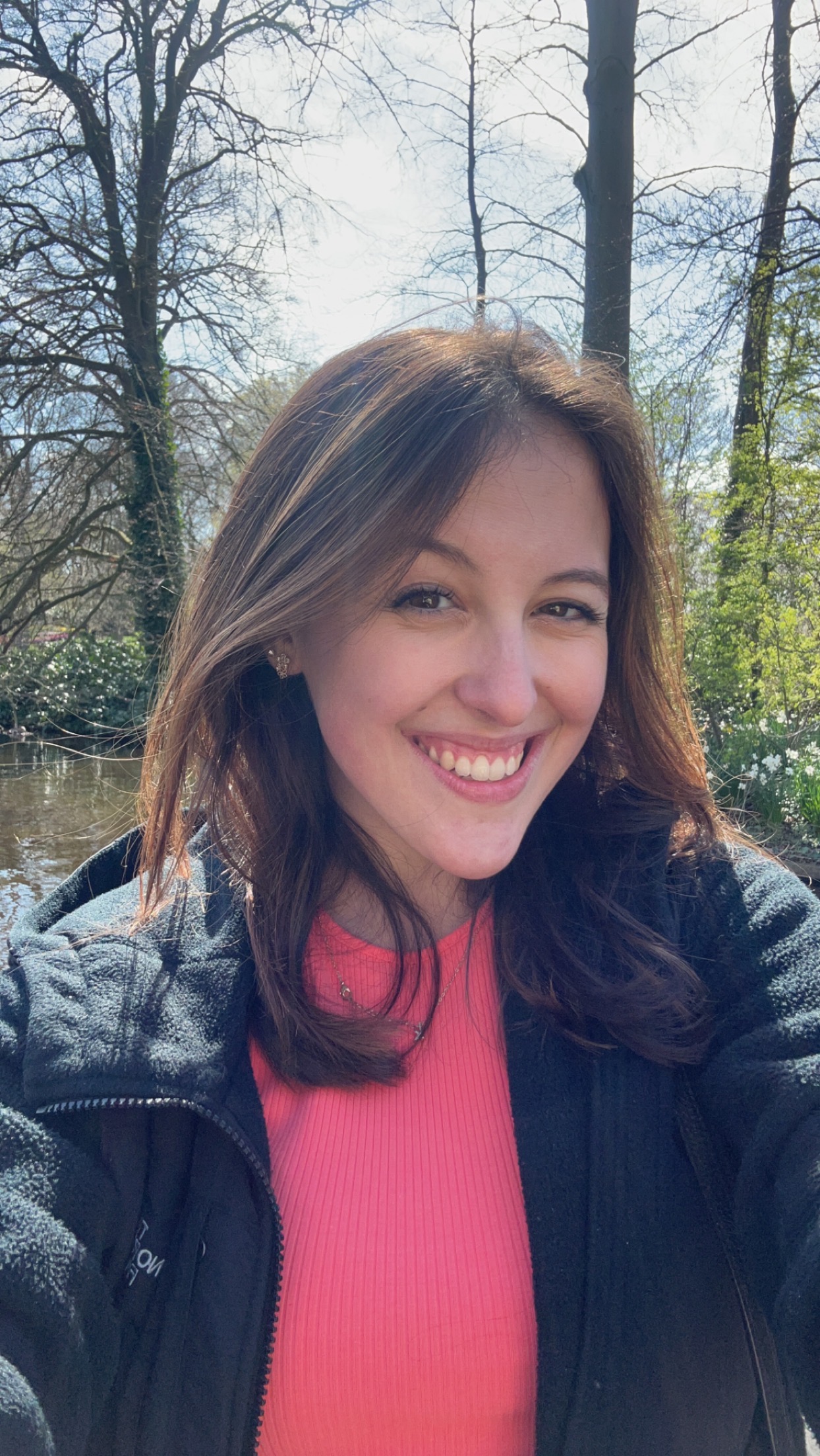 Codey Battista
Lily Lancellotti
Kristin Lavoie
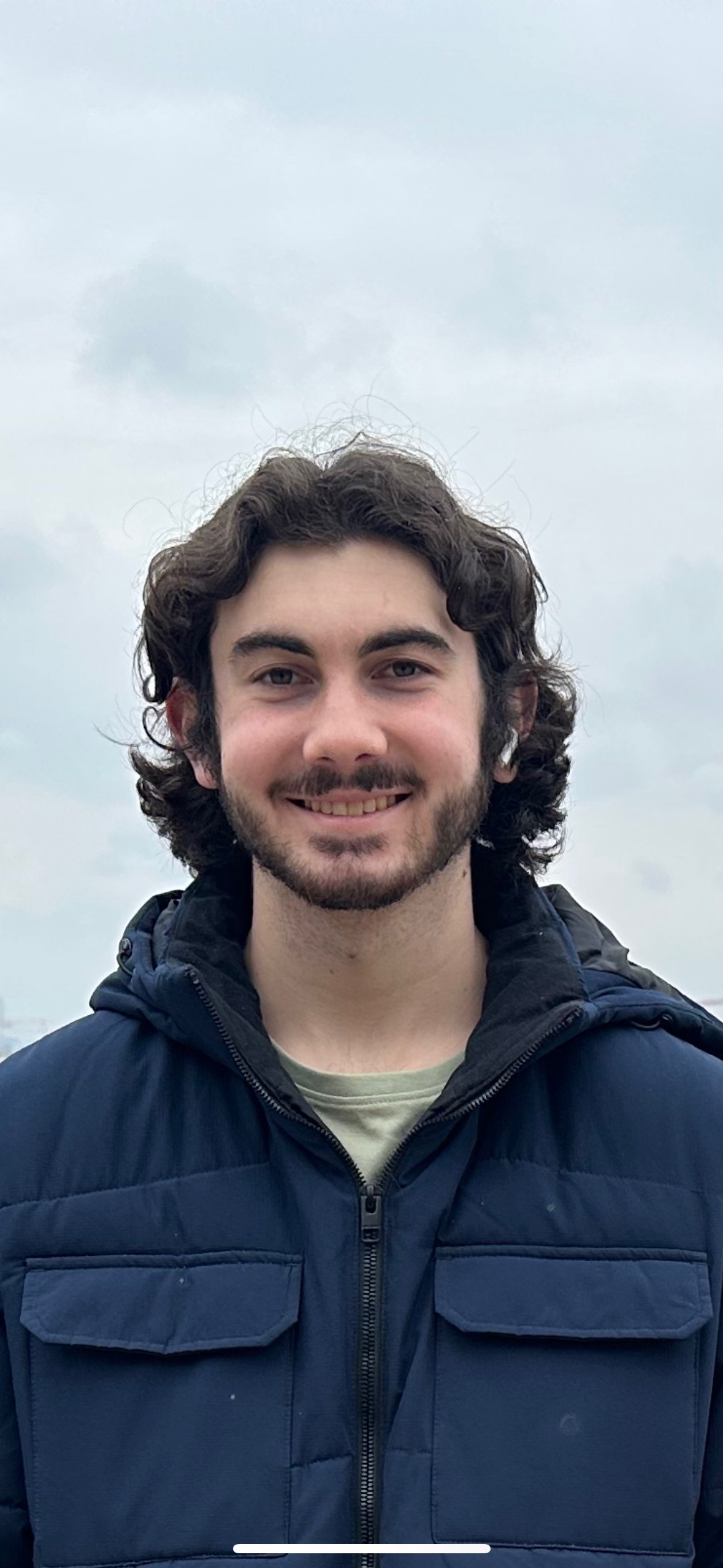 Biomedical Engineering
Biochemistry
Data Science
2
Cycling Without Age IT
2023
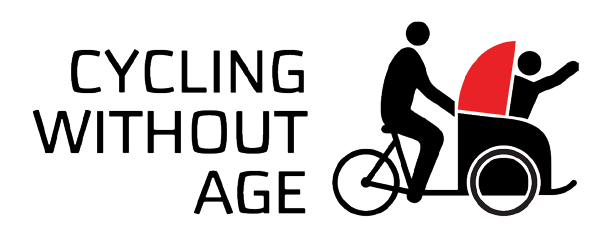 Cycling Without Age
NGO improving the lives of seniors through trishaw rides
Growth of 125% in last 5 years
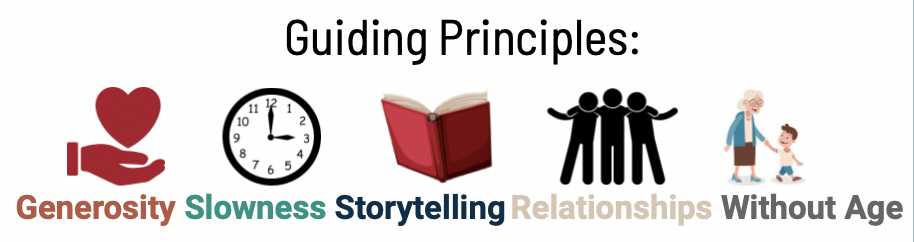 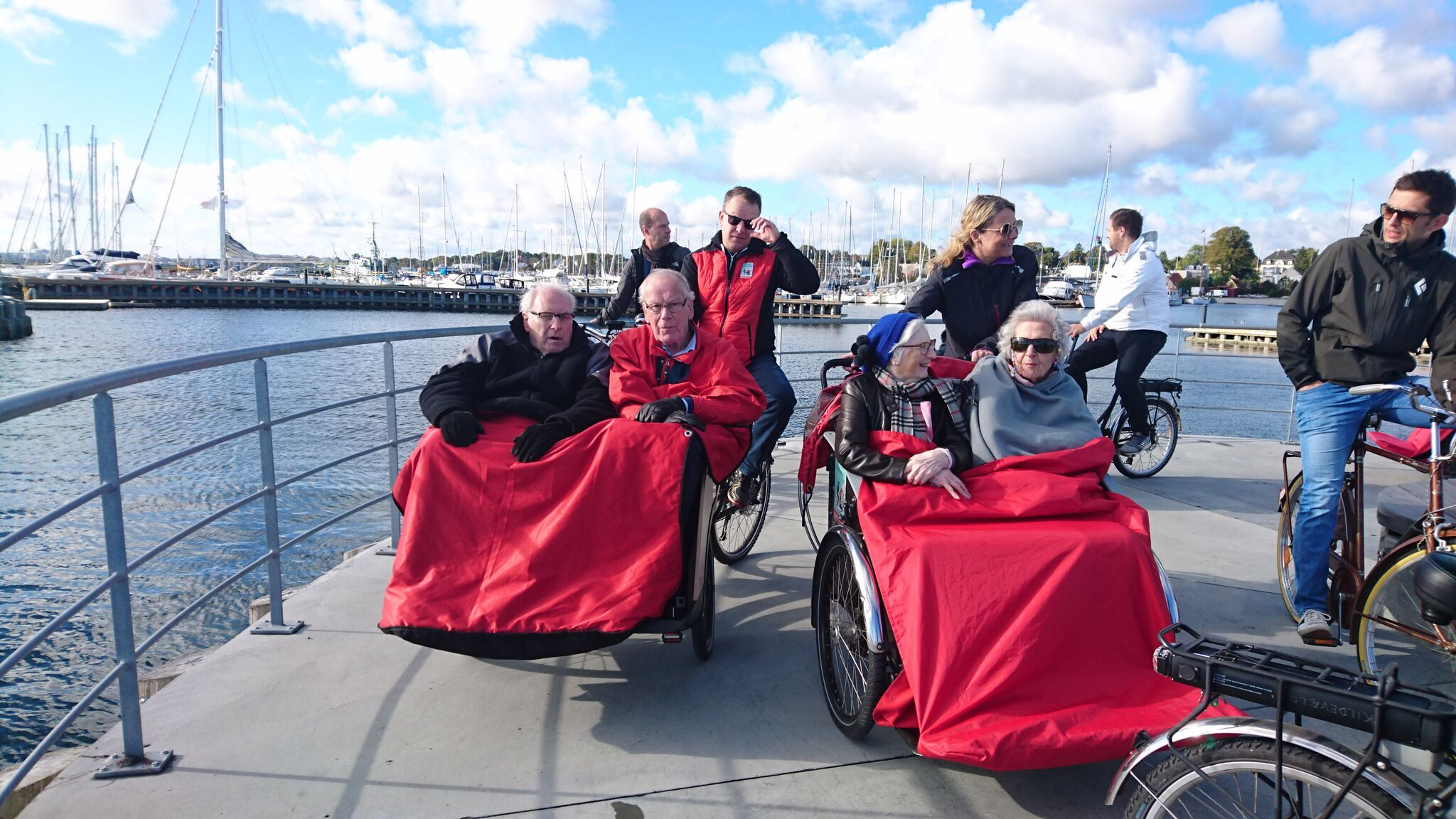 3
Cycling Without Age IT
2023
The Problem
CWA's growth has revealed inefficiencies, resulting in a fragmented and disorganized IT strategy
4
[Speaker Notes: Talk about lack of integration]
Our Mission
Analyze CWA’s current IT strategy to suggest a new strategy better suited for their continued growth while prioritizing their values and resources
5
Our Objectives
Identify​
Determine
Develop
Identify CWA needs and the effectiveness of existing IT platforms
Determine if better systems or integration are available
Develop an IT Strategy for future growth and CWAs values
6
Cycling Without Age IT
2023
WordPress and CMS
Do you use the shared WordPress?
Recommendations
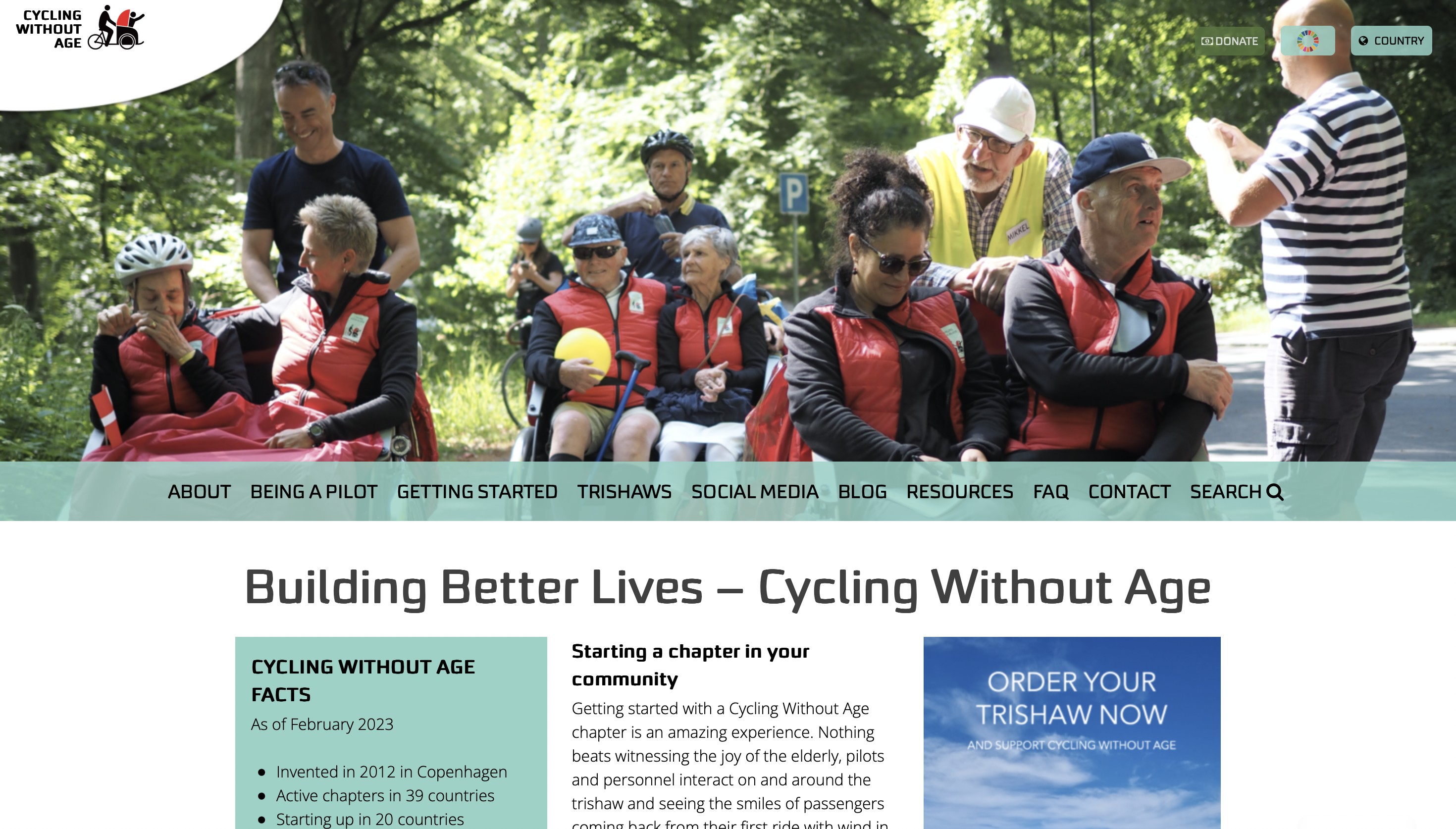 Partners
Limit users of the site
Create templates/Manual for how to use
Integrate with other sources
Affiliates
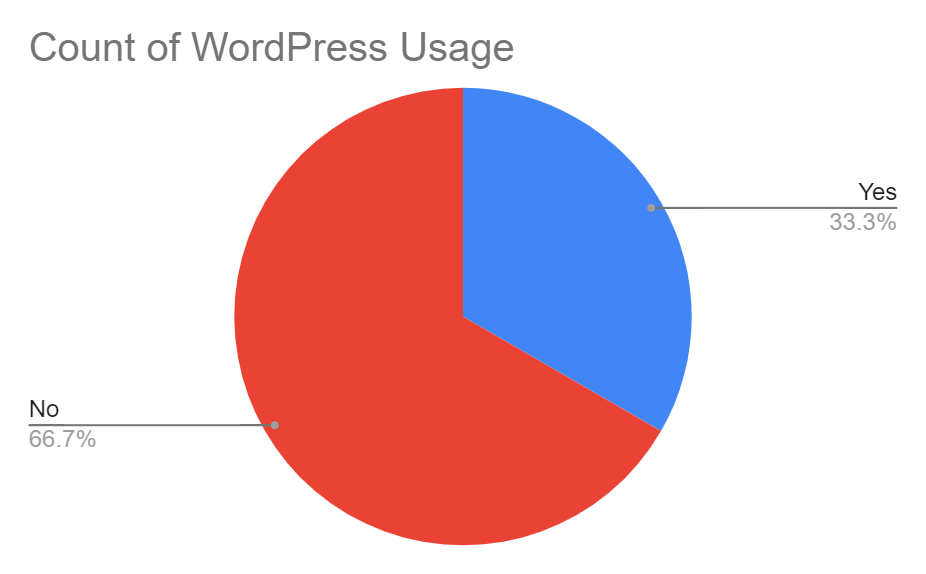 7
Book2Go
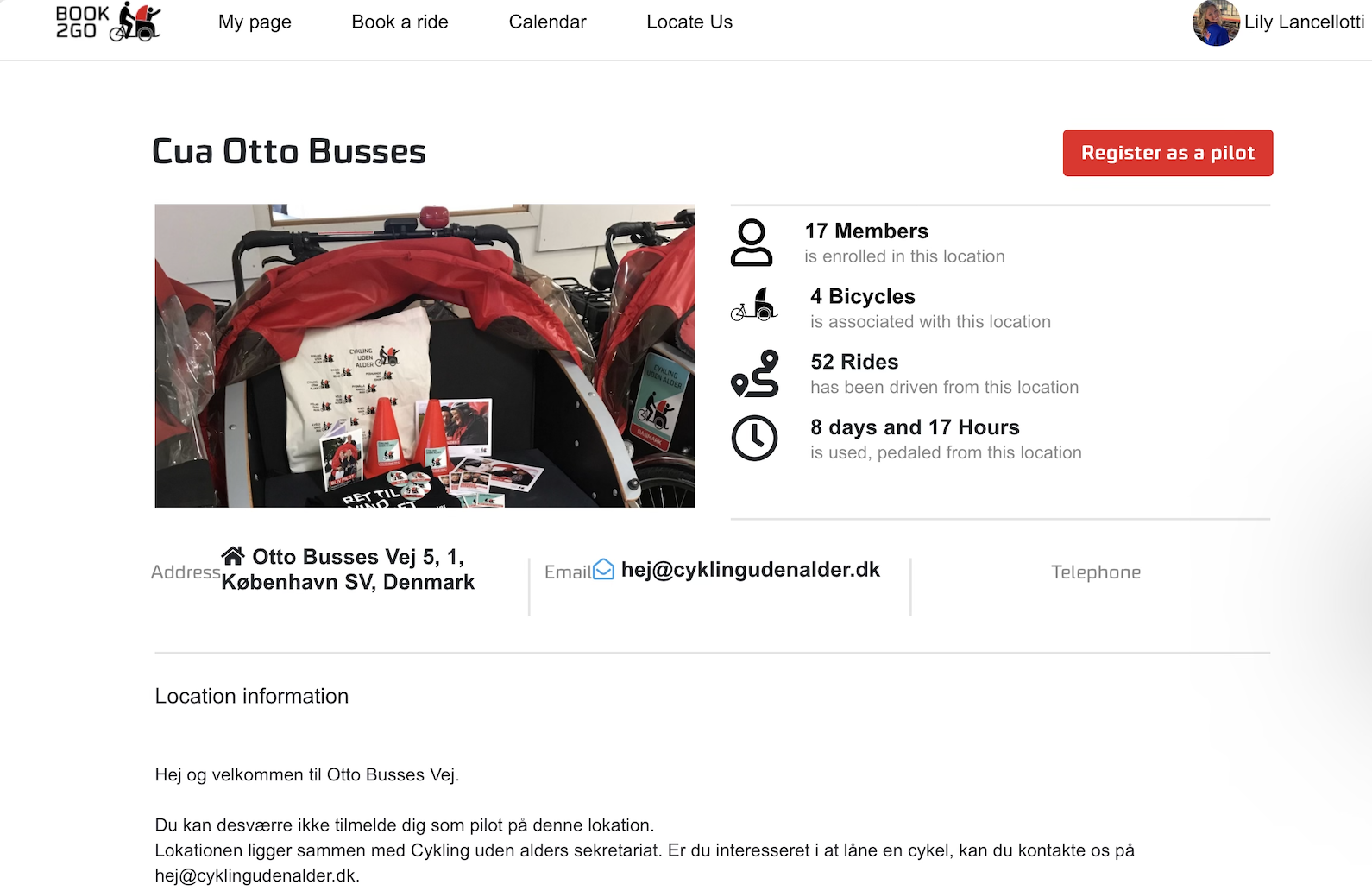 RECOMMENDATIONS
Each chapter gets their own page
Individual site linked from here
Populates map
Updates to ride booking/calendar
Updated permissions (relating to coordinator)
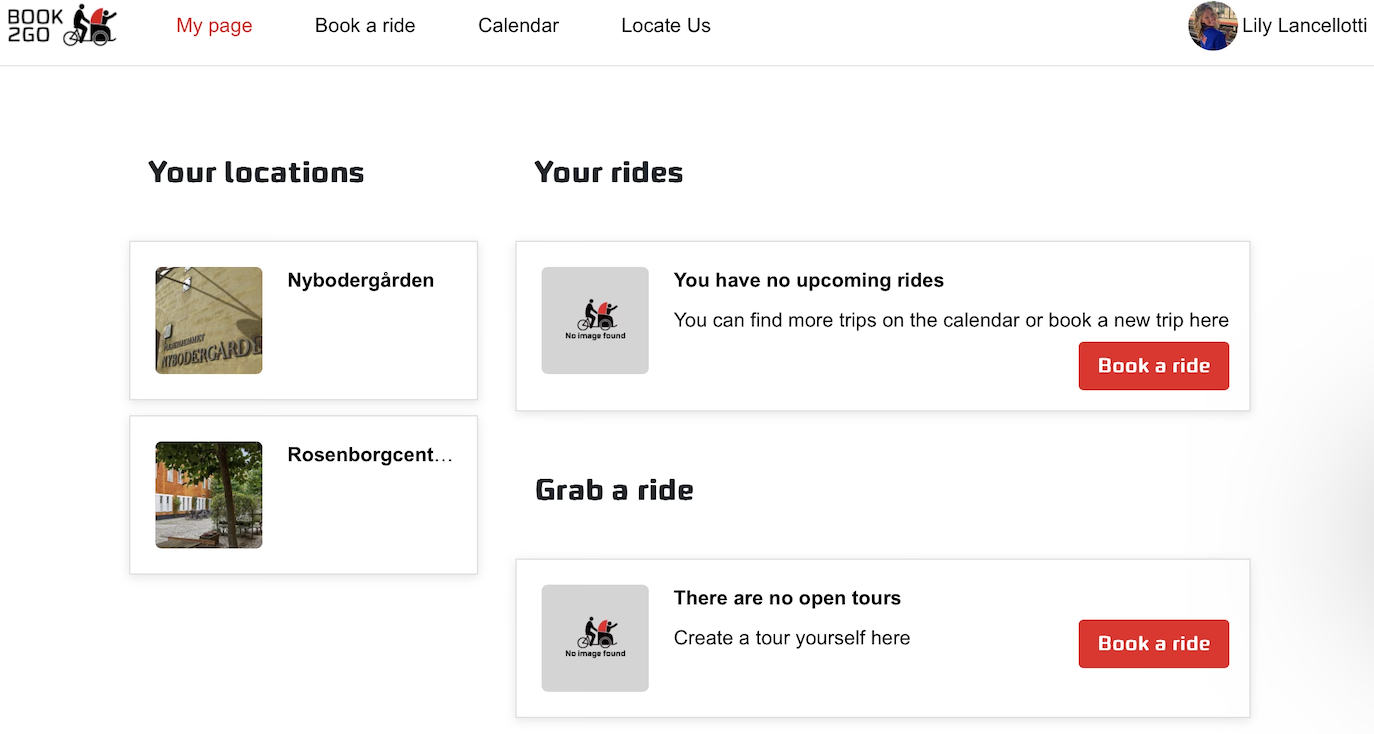 8
Cycling Without Age IT
2023
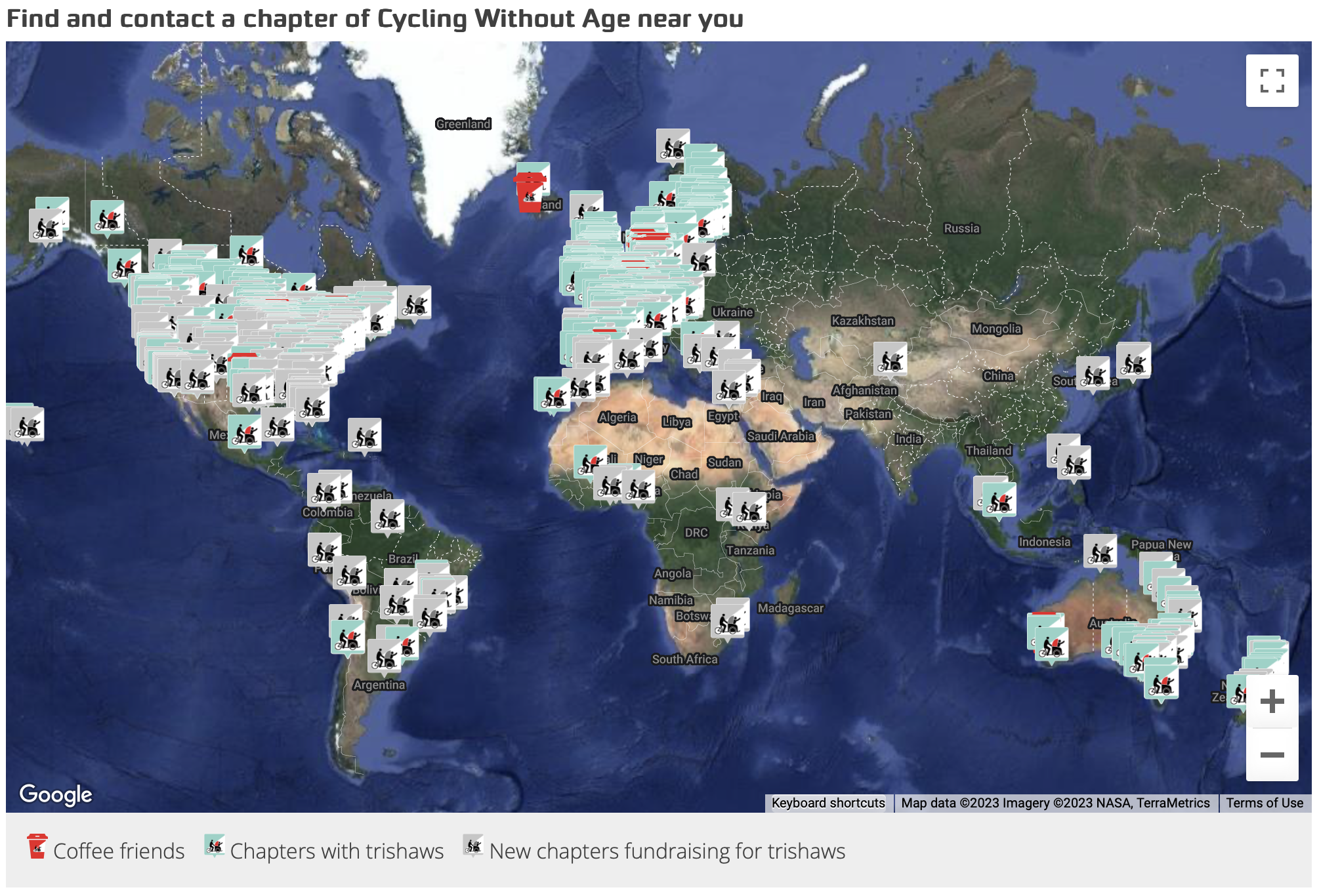 The WordPress Map is Flawed
2023
Cycling Without Age IT
9
CWA should move to the Book2Go Map
10
2023
Cycling Without Age IT
Podio and CRM
Podio
Forms and CRM
Doesn’t integrate well
Fragmented presence
Other CRM
Use internationally and individually
Monday or CiviCRM
11
Cycling Without Age IT
2023
[Speaker Notes: Talk about the levels, how Monday would be used by both partners and chapters, and any value internationally]
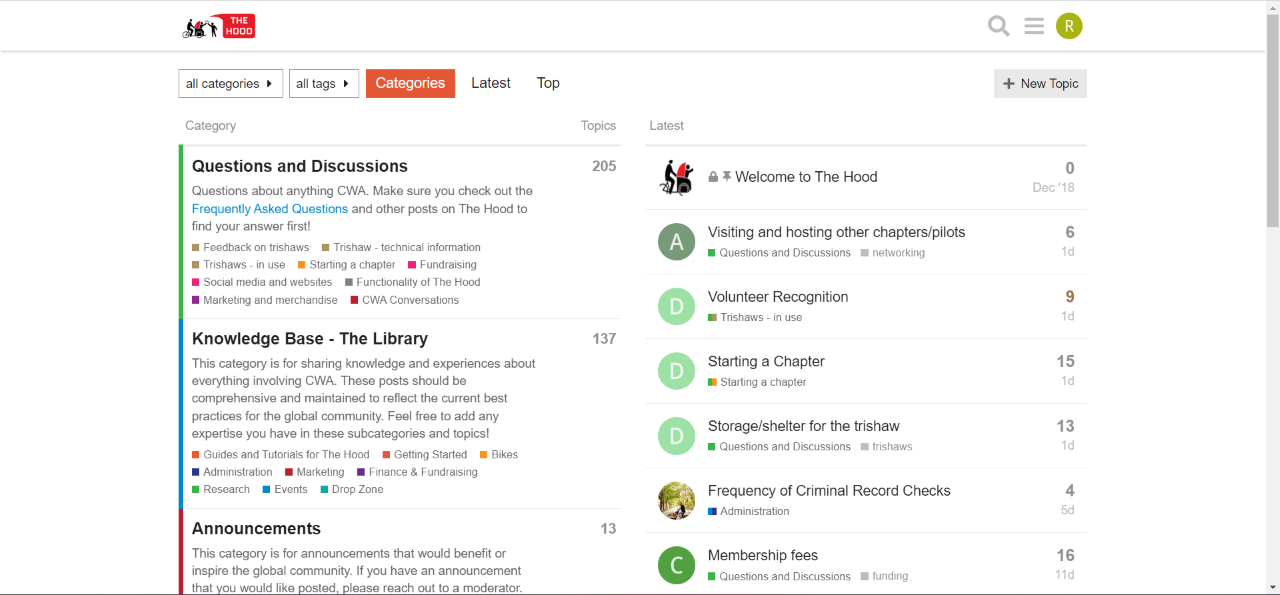 The Hood Lacks Structure and Moderation
Recommendations:
Added structure to The Hood
Categories
Added Moderators
Ability to Translate
12
2023
Concluding Feedback
Lacking Integration within IT
Need Accessibility within IT
Needing an Online Presence and Marketing
Connection to Effective Booking Platform 
Desire for a Single Sign On (SSO)
Therefore…
Option 1:
Enterprise Integration Dashboard
Option 2:
WordPress Integration
13
Cycling Without Age IT
2023
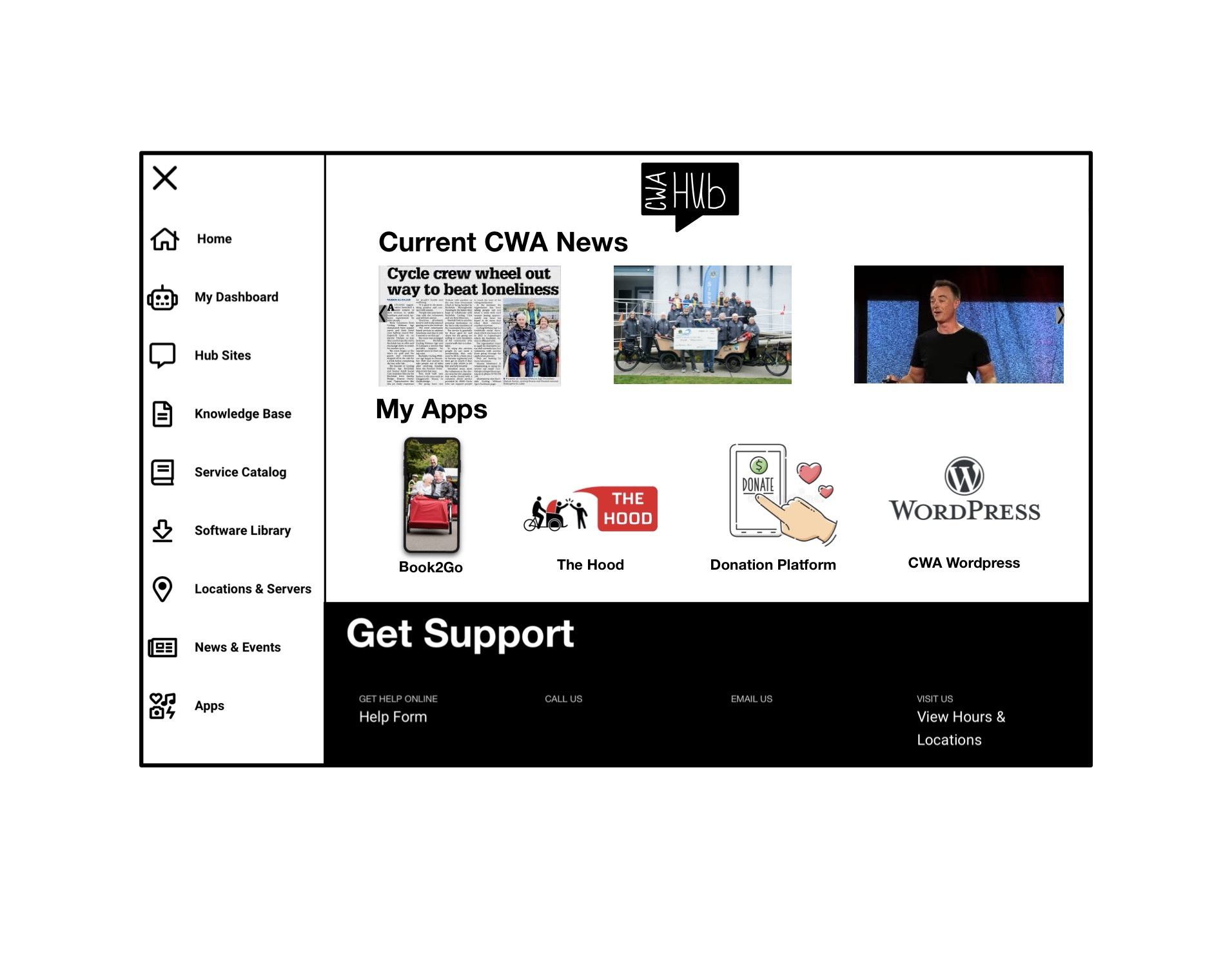 Enterprise Integration DashboardOption 1
Most Prevalent Available Platforms:
Make (Integromat) – Most Valuable Dashboard
Zapier – Best Dashboard with Extra Features
NeonCRM – CRM that can be Integrated with Zapier
Kindful – CRM with Available Dashboard
Okta – Best for Security Purposes
Benefits:
Individual SSO
Customization
Easily Accessible
14
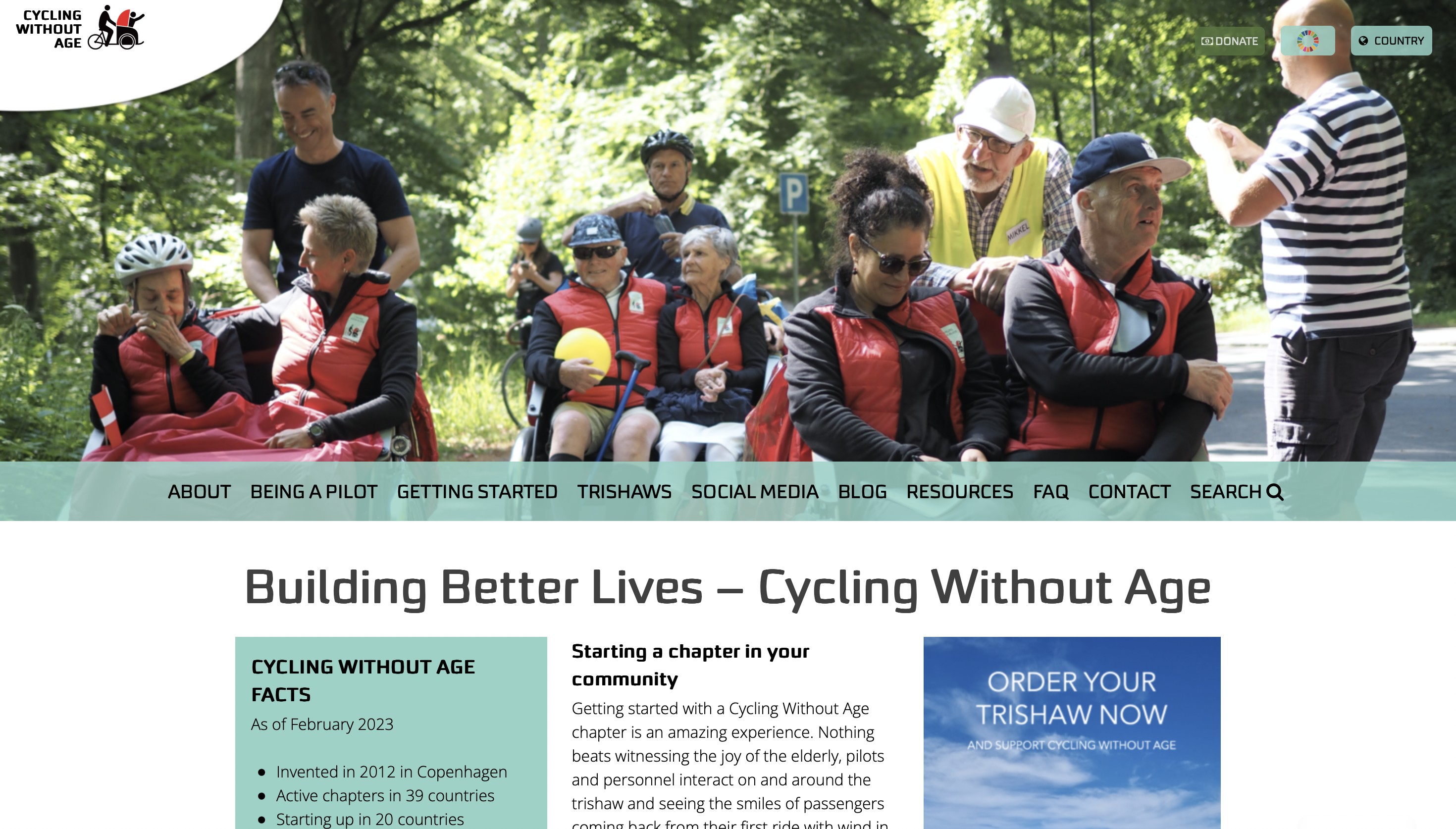 WordPress IntegrationOption 2
Benefits:
Cost Effective
Localized
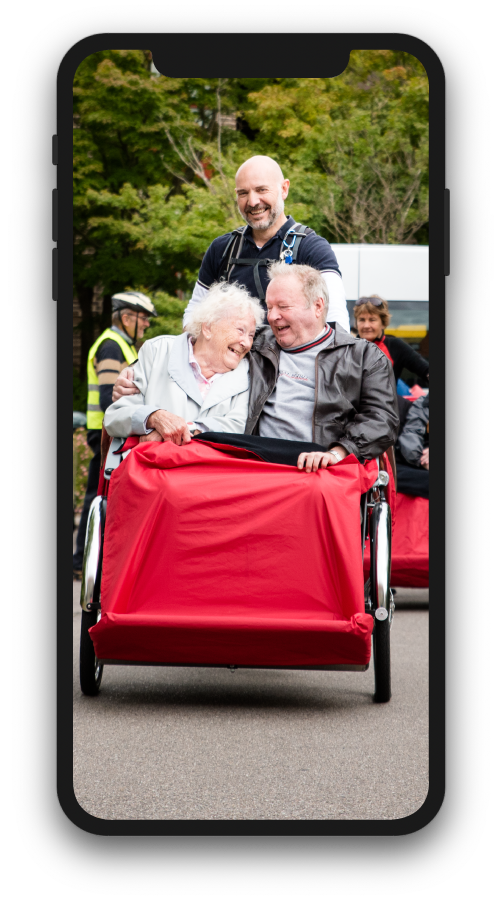 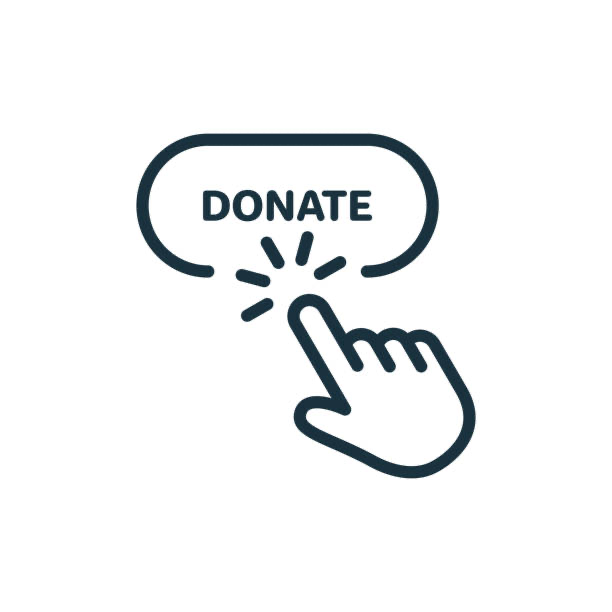 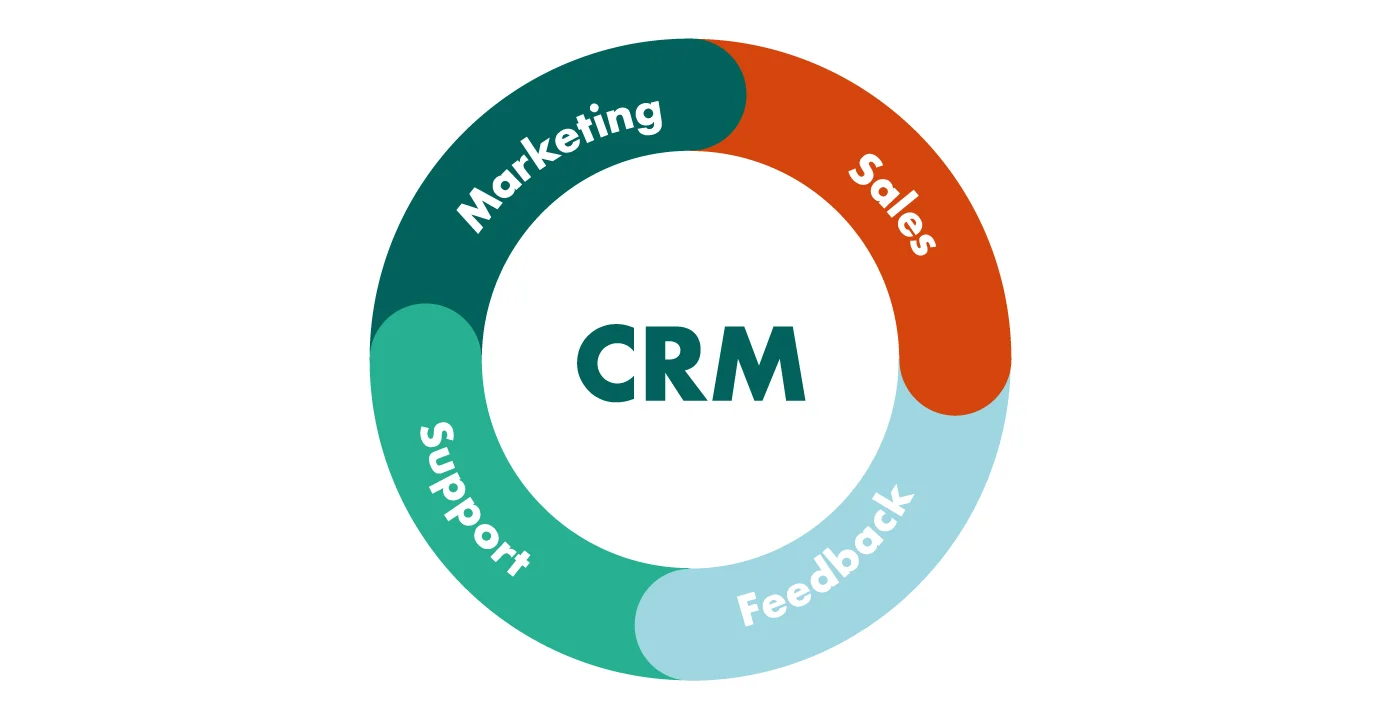 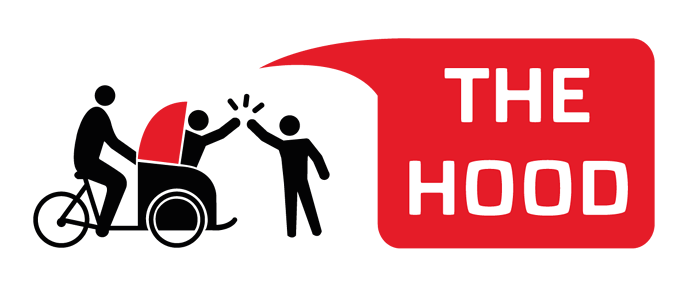 Book2Go
15
Cycling Without Age IT
2023
[Speaker Notes: Add donation page to Wordpress site
Provide marketing resources and advice via the hood
Paypal, Venmo etc]
Final Recommendations
1
2
3
4
5
Added Structure to the Hood and Increased Fundraising Tools
Wordpress Permission Updates
Adoption of a CRM
Continued Development of Book2Go
Selection of One of the Integration Options
16
Cycling Without Age IT
2023
Thank you!Questions?
Email: gr-d23-cwait@wpi.edu